Прочитай слово:
1) 63:9=*:2         2) 4 9=6 *         3) 8 3=* 6        4) 32:4=4 *    5) 30:10=27:9        6) *:6=35:7 к     л    ё      о      ч     а      10  6    14    4       2     30
Который лишний?
16, 20, 24, 32, 40, 48,56 

0(100-28), 15:15, 23(48-48), а0
Ци́ркуль  «циркулюс»-круглый
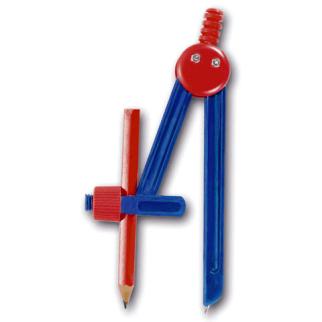 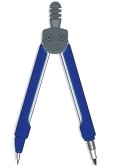 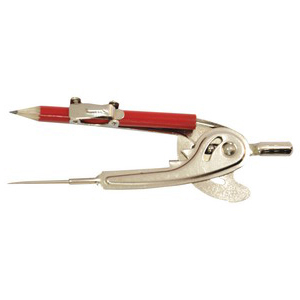 ЦИРК
Части циркуля
Головка
Ножки
Грифель
Игла
Найди правильный ответ
Радиус окружности – это:
а) отрезок, соединяющий две точки
окружности;
б) прямая, проходящая через центр;
в) отрезок, соединяющий центр и
любую точку окружности.
Наши умелые руки
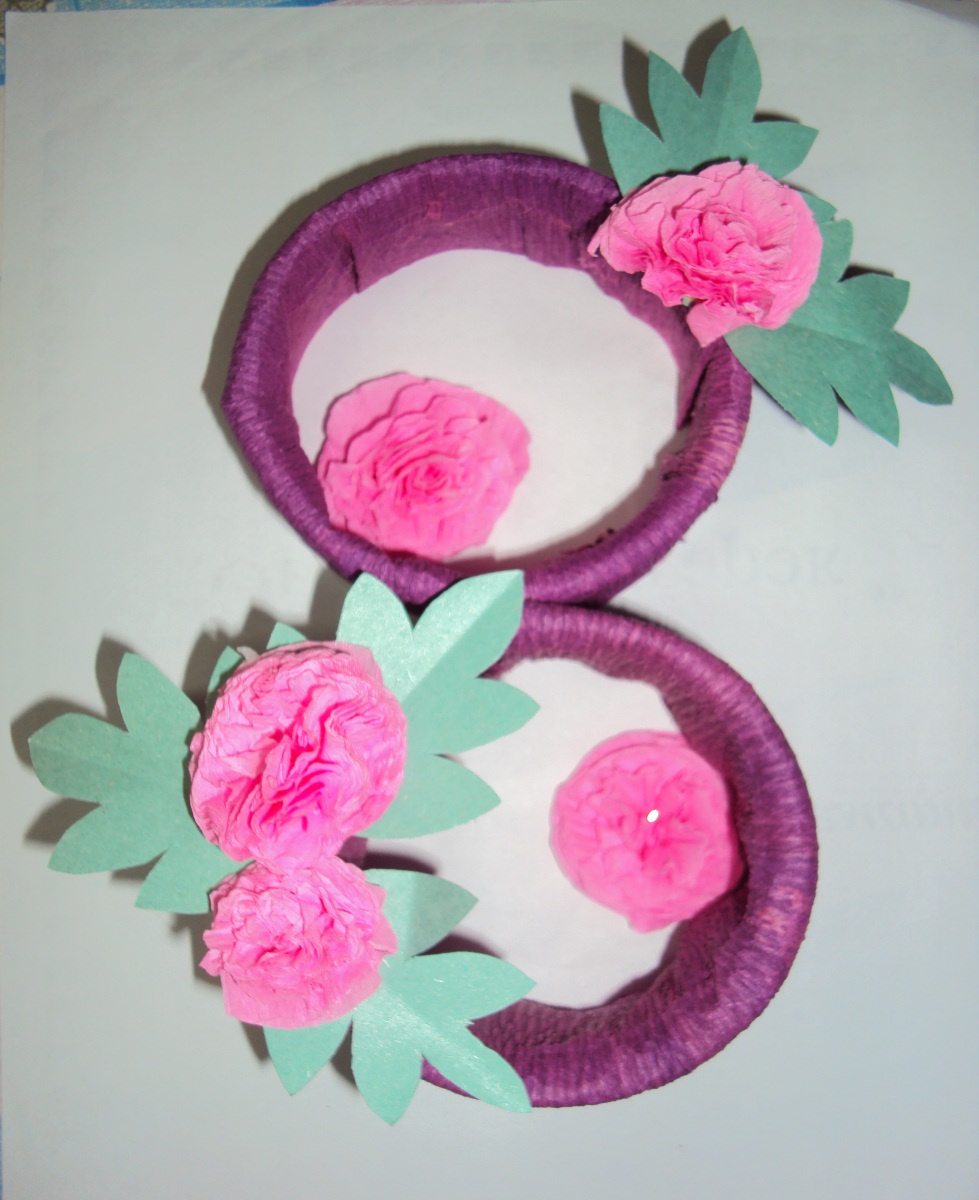 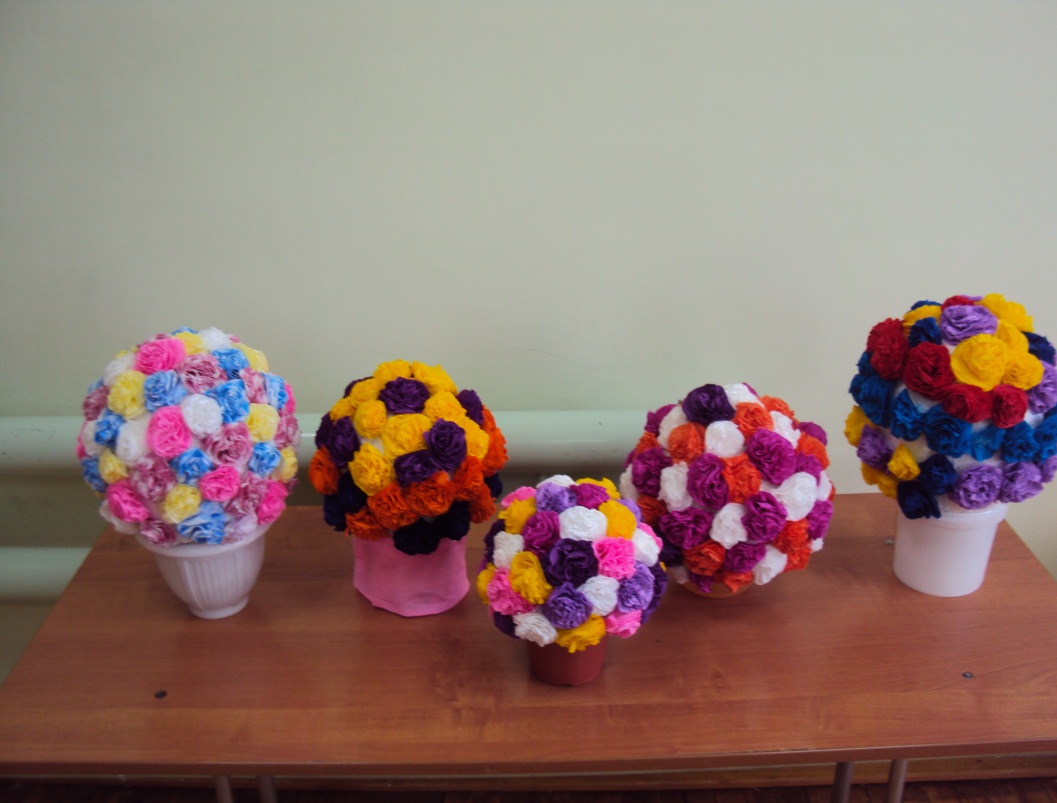 Решите задачу
Ели 72 года,а ёлочка в 8 раз моложе её.На сколько лет ель старше ёлочки?
SOS!
Если срубить одну ёлку,то 3 парам клестам,2 белкам,3 лисам не останется пищи, 10 мышей уйдут.Сколько будет вреда,если срубить 2 ёлки?
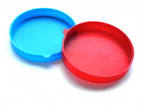 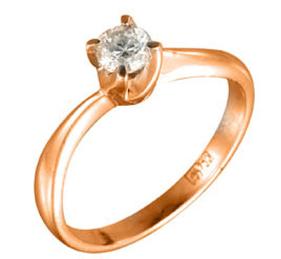 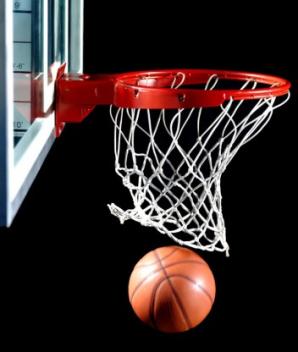 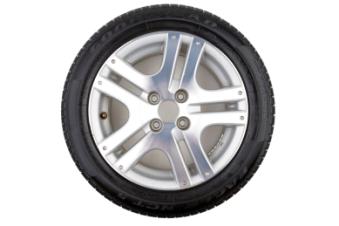 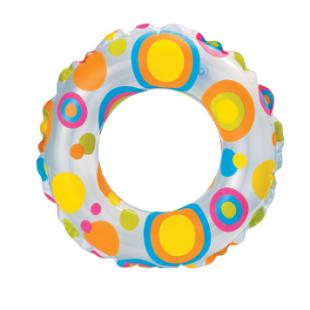 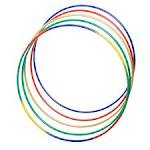 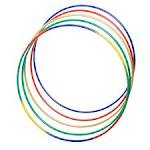 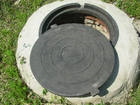 Молодцы!
          
Использовано:
http://ru.picscdn.com/image/41cad999/ - арена цирка 
http://www.raduga.alltrades.ru/?show=category&id=69475&order=&os=120 –циркуль